Thứ hai ngày 16 tháng 9 năm 2024
      
Bài 2: Em giữ sạch răng miệng
ĐẠO ĐỨC
ĐẠO ĐỨC
Thứ hai ngày 16 tháng 9 năm 2024
Đạo Đức
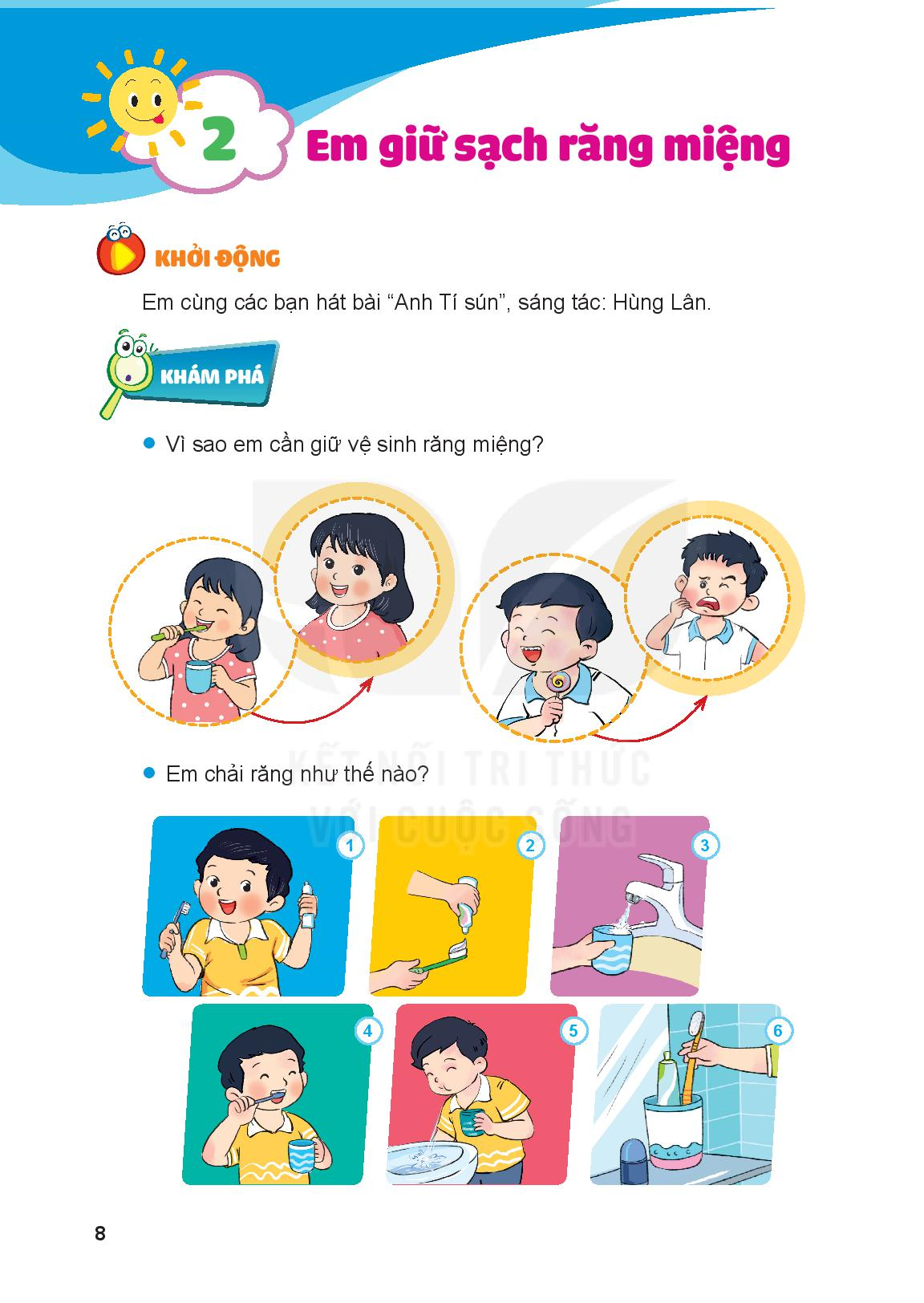 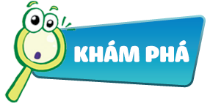 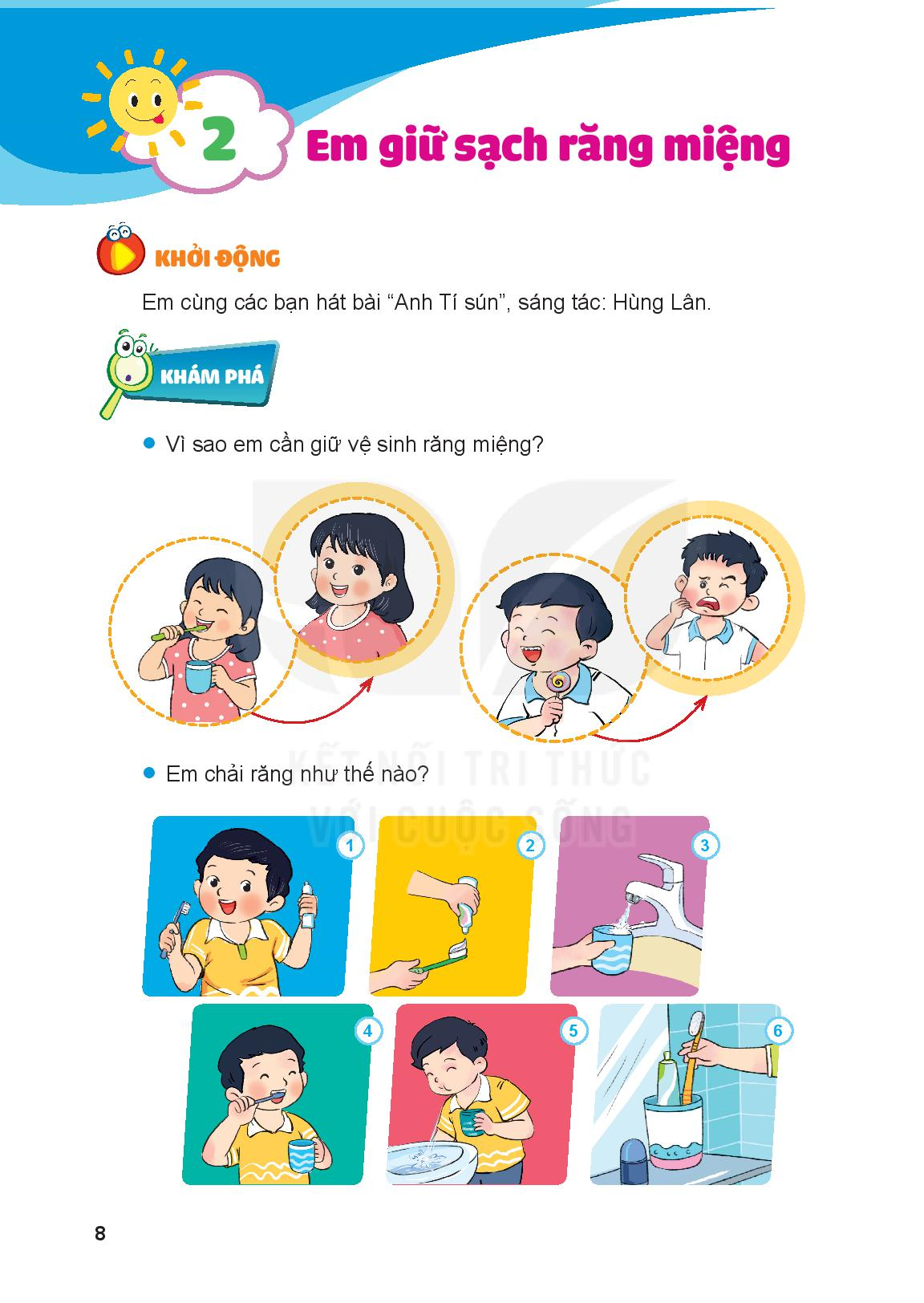 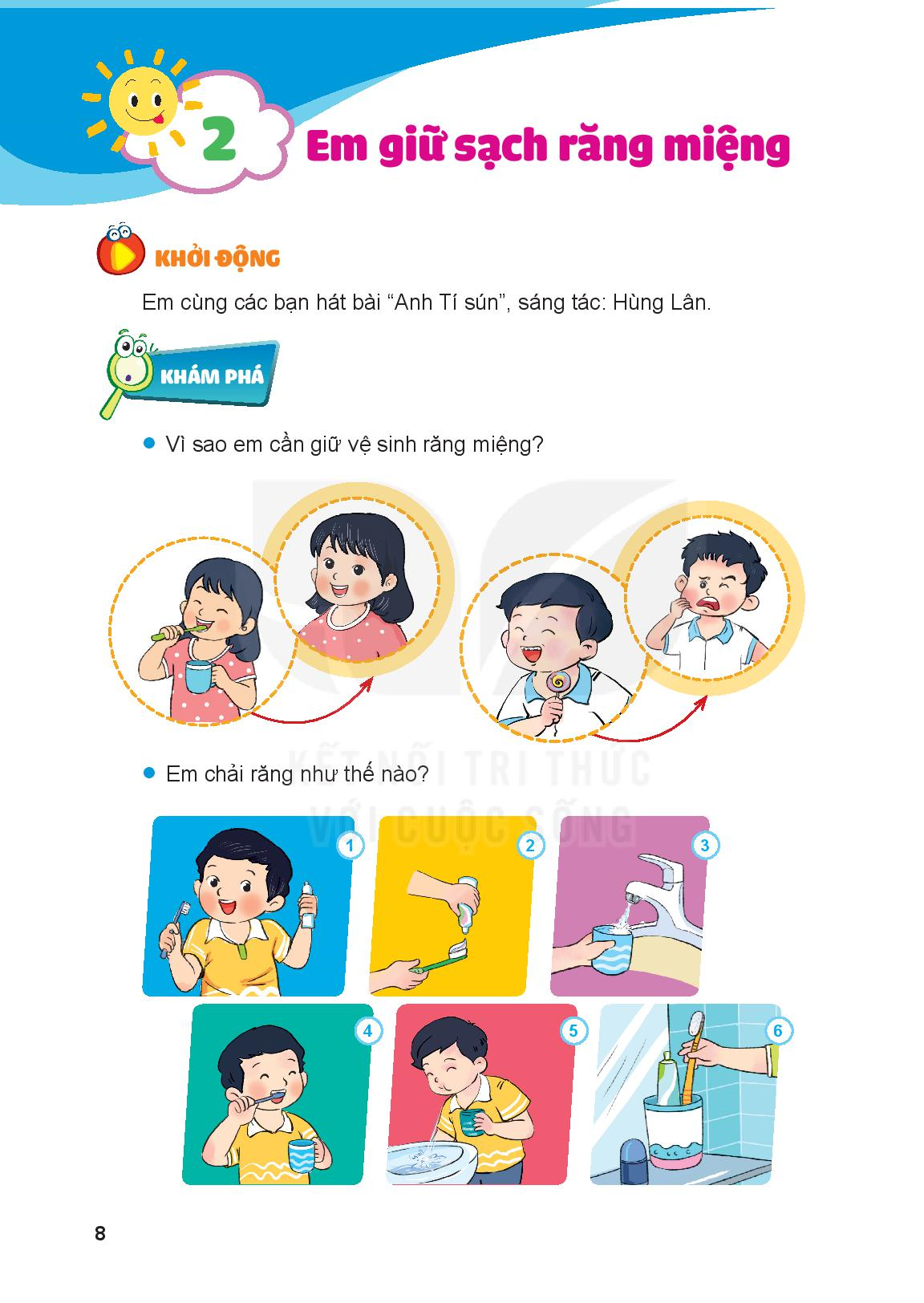 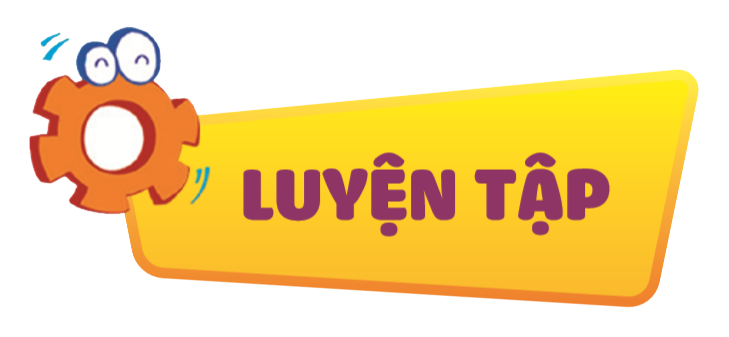 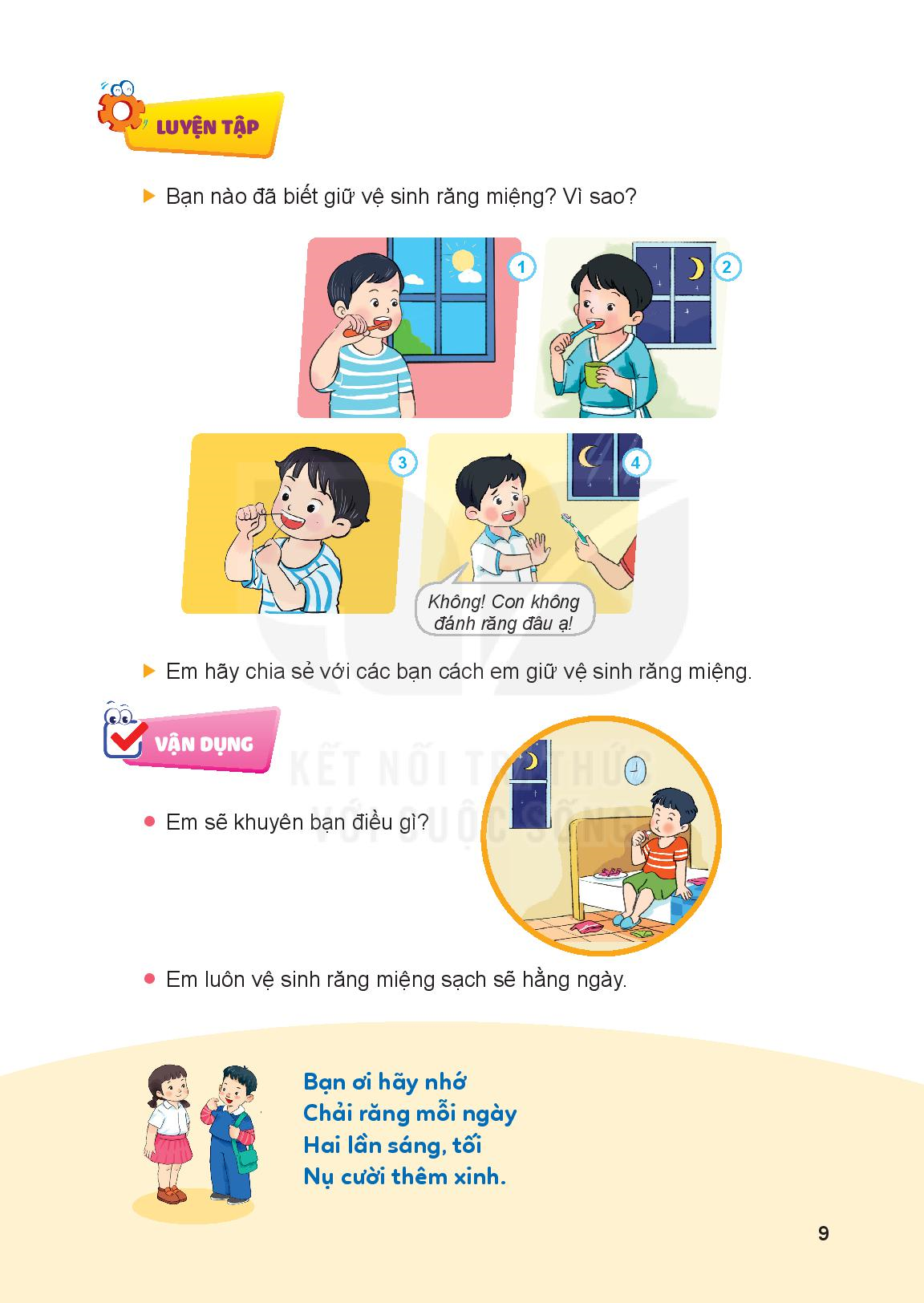 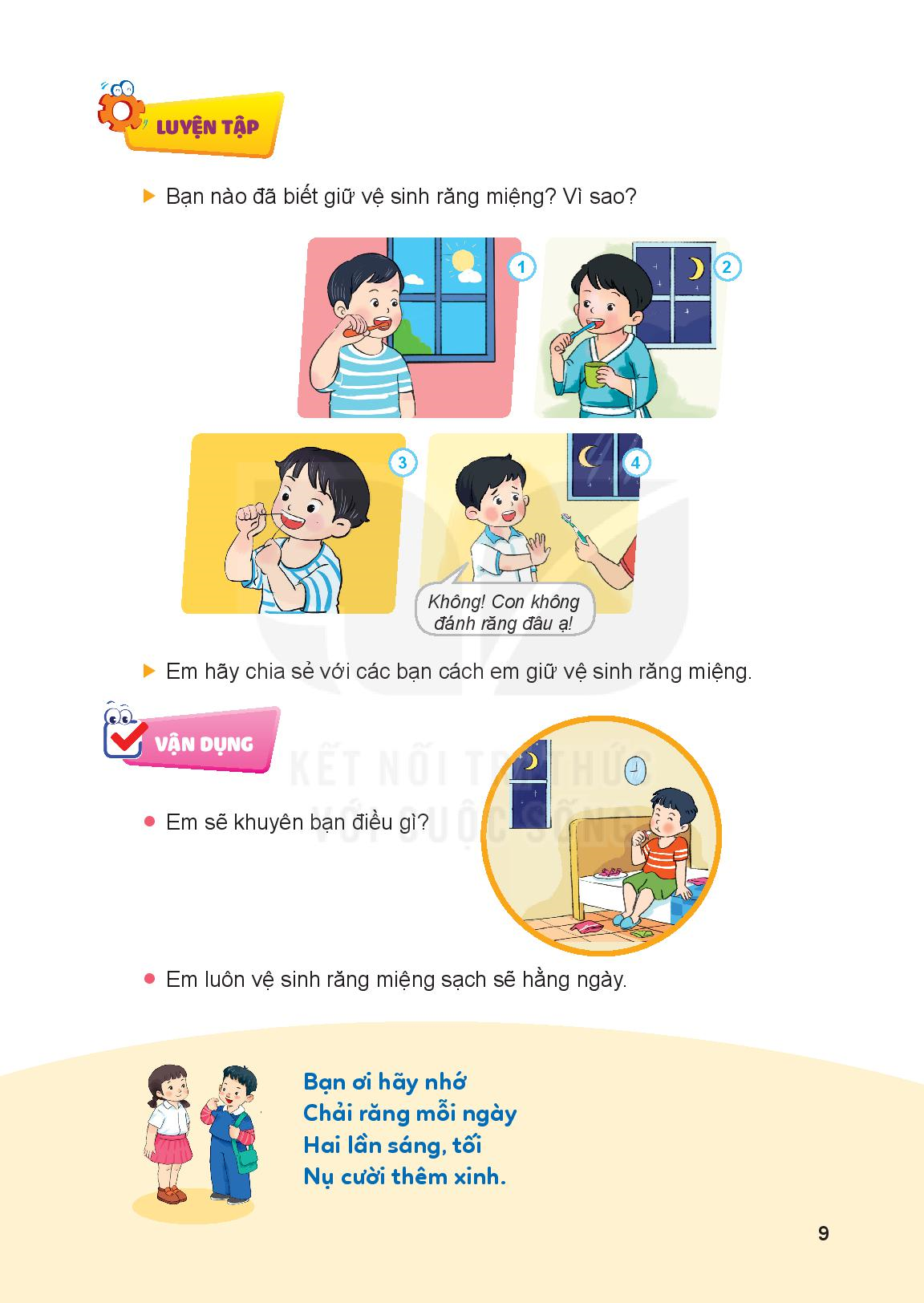 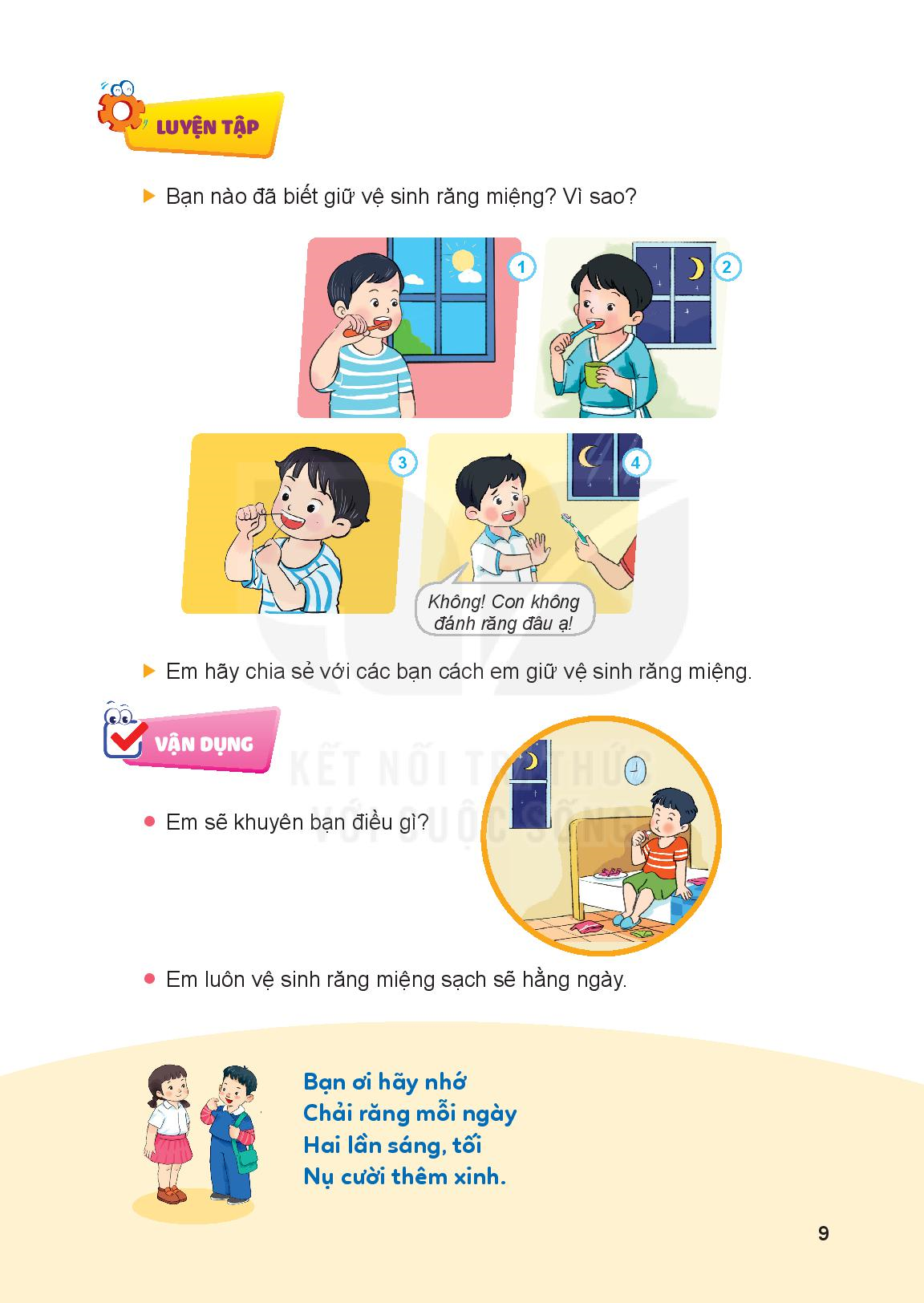 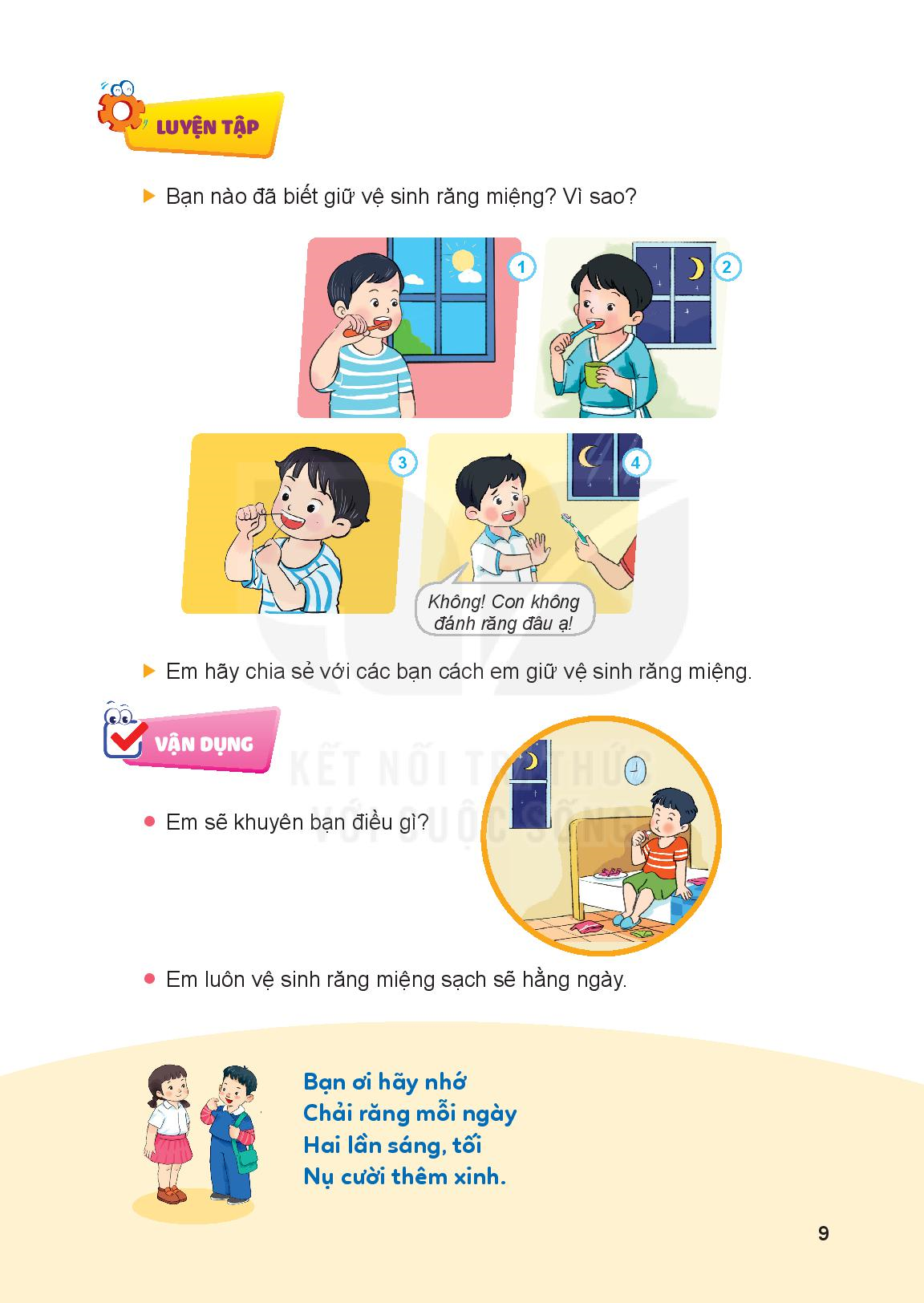 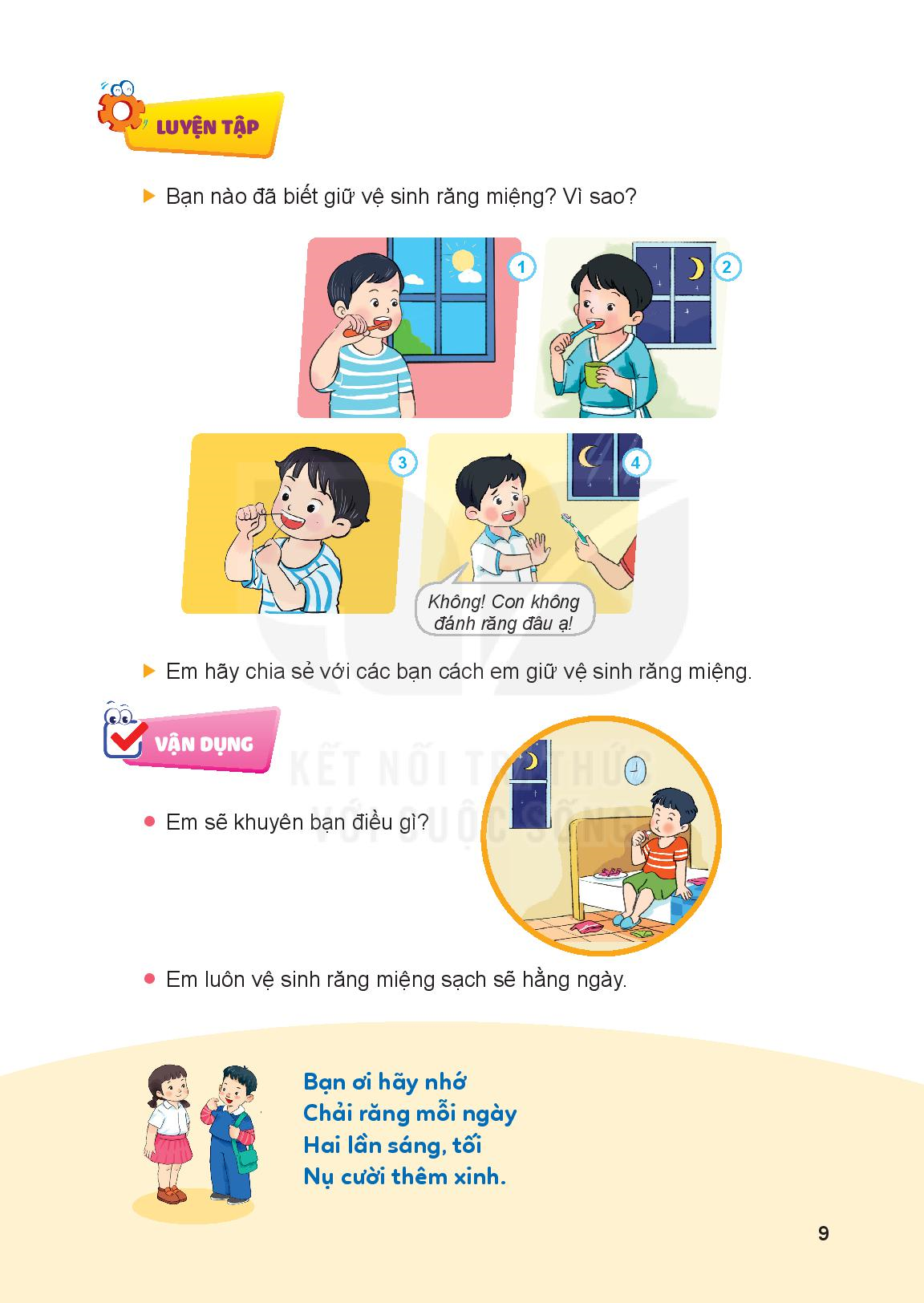 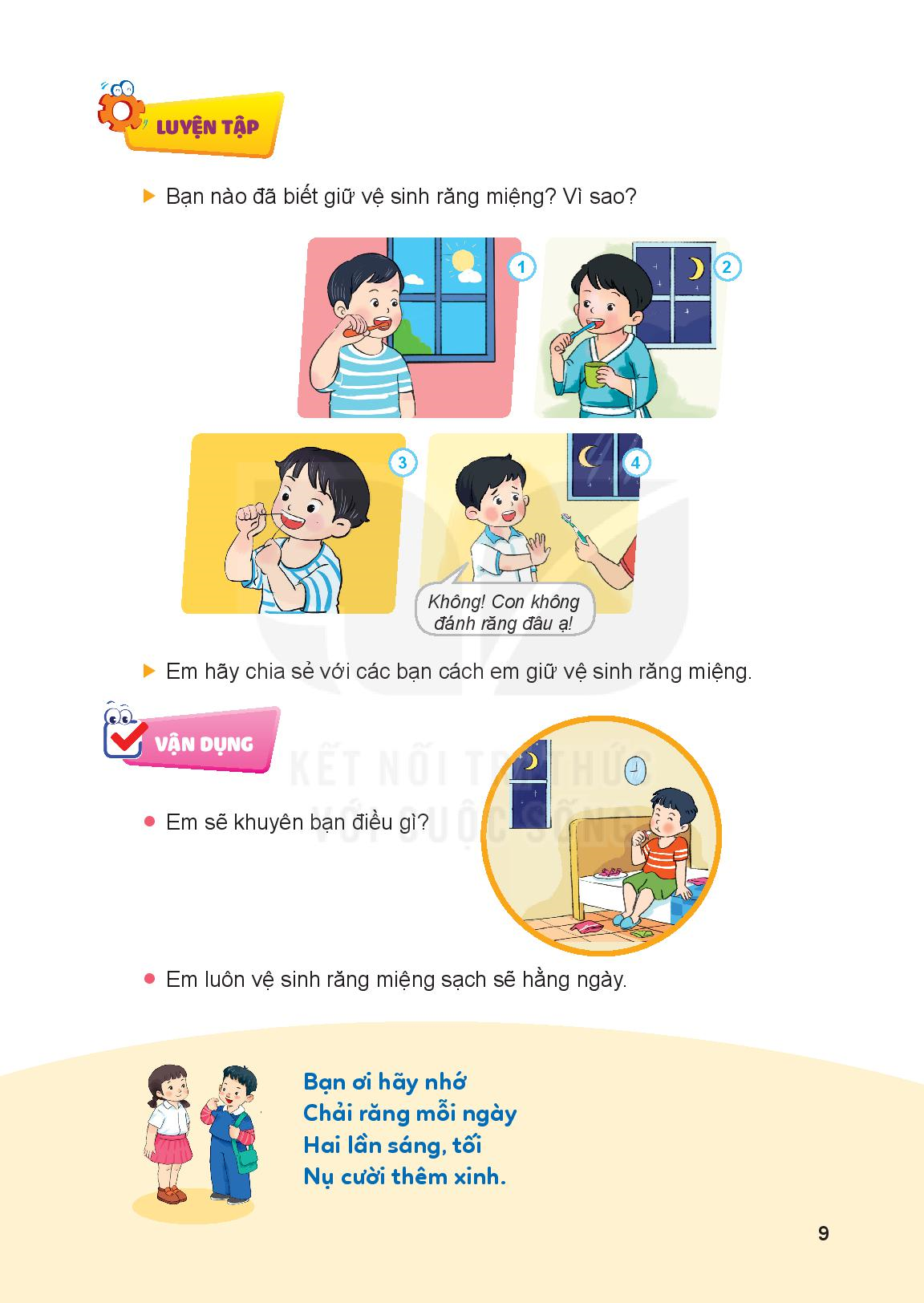 Đóng vai
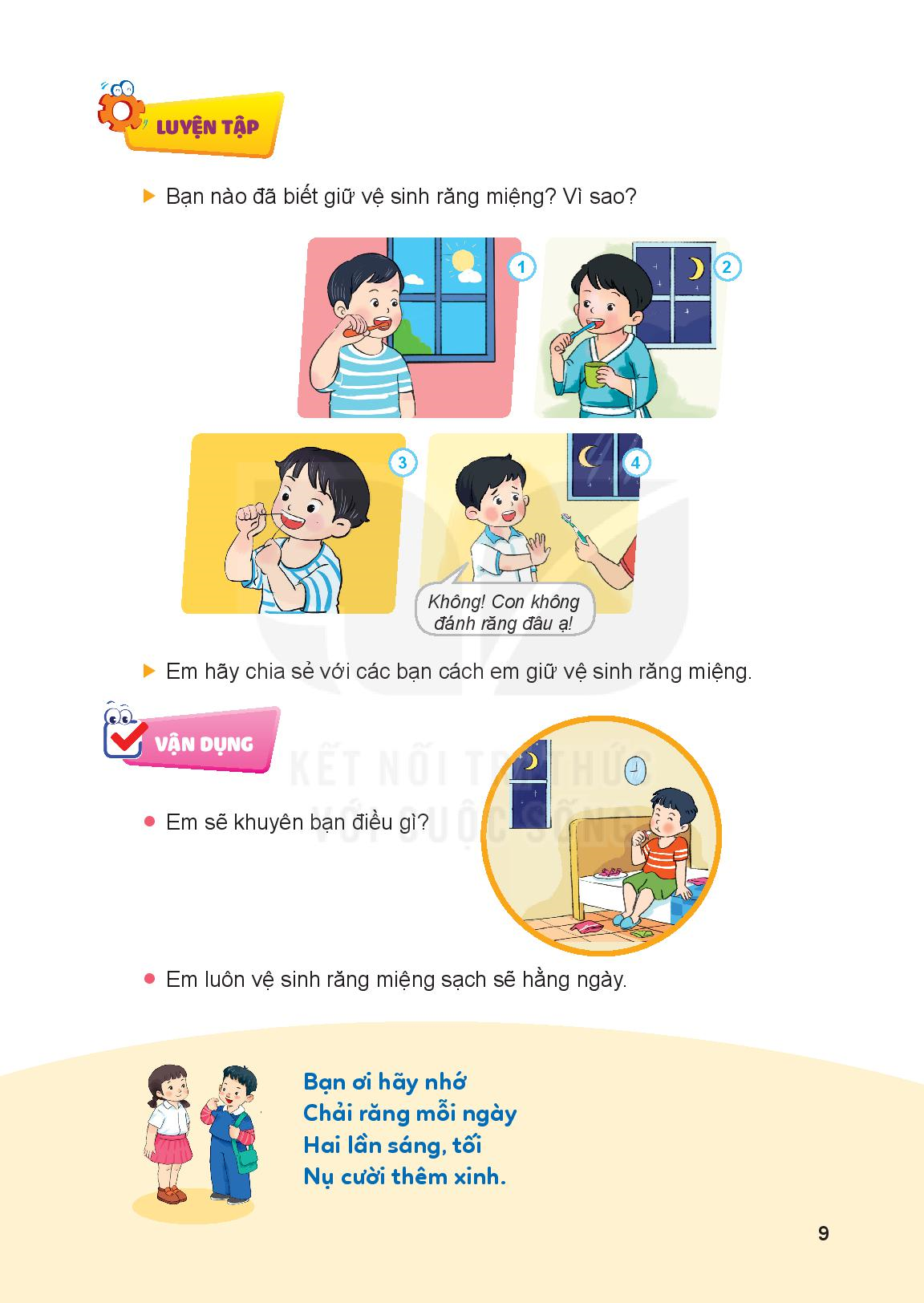 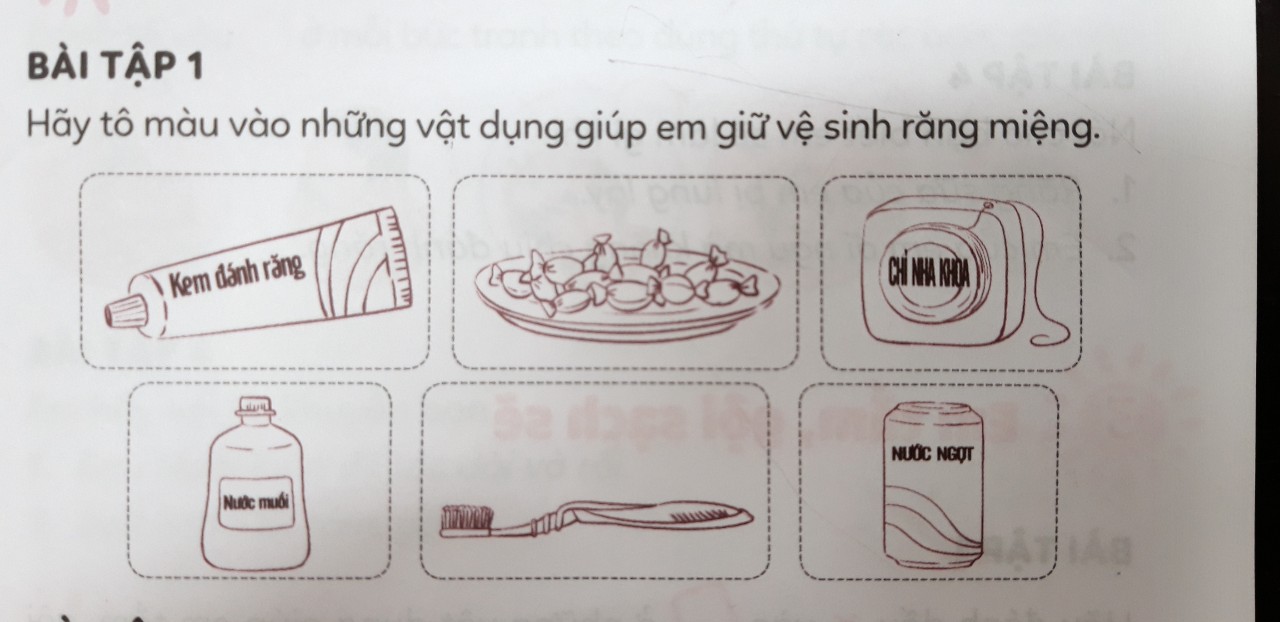 5
3
2
6
4
1
x
x
Dặn dò